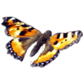 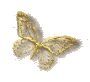 Маленькие помощники большой природы
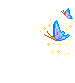 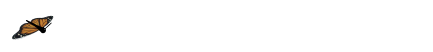 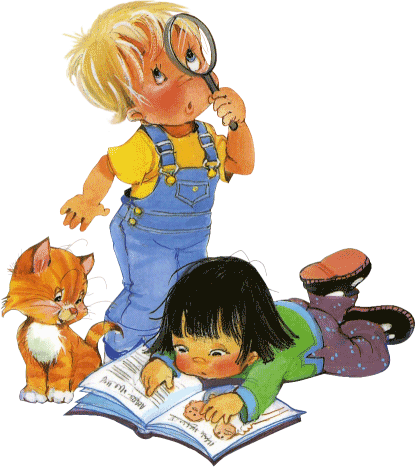 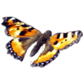 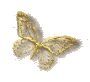 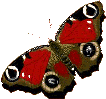 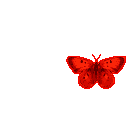 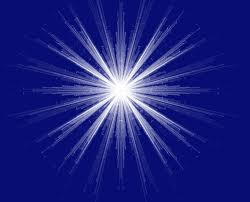 В некотором царстве, в некотором государстве   жила - была матушка, и звали ее Земля.
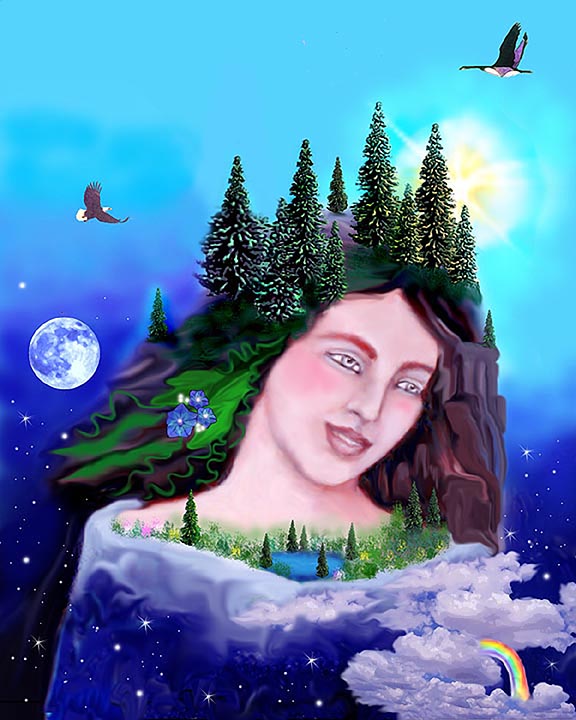 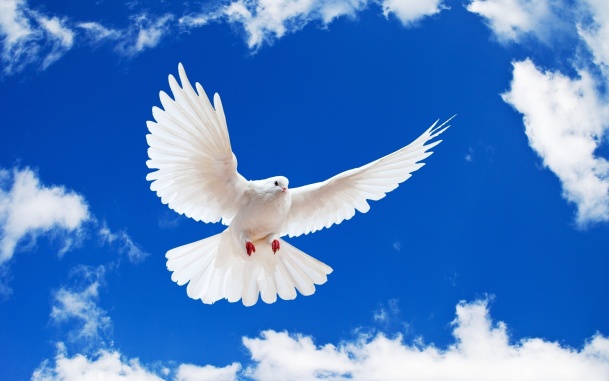 Мудрая Матушка Земля над поверхностью своей распахнула Небо, Чтобы все могли дышать, а птицы в воздухе летать.
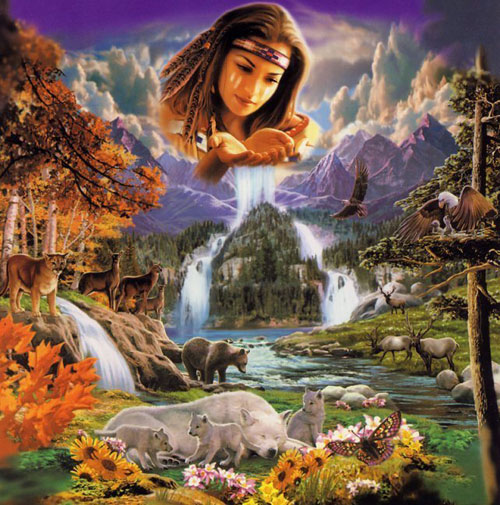 Мудрая матушка Земля так щедро расплескала Воду, чтобы  все живое могло пить ее и получить свободу.
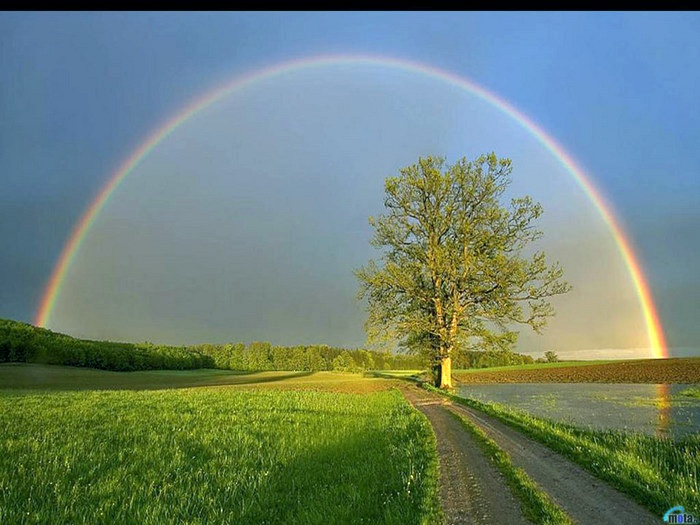 На каменный покров тонким слоем землю наложила,                                   чтоб для большинства ее детей кормилицей                                             Земля была и уютным домом   стала.
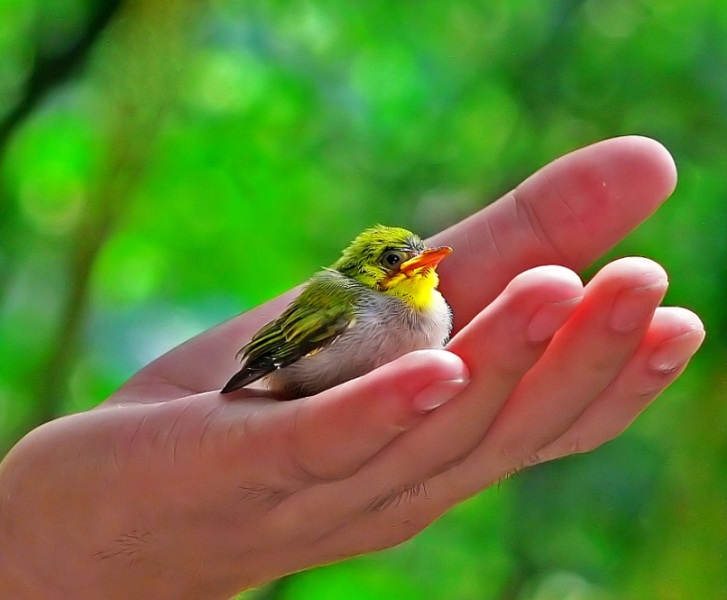 Мудрая матушка Земля Человека сотворила,Чтоб помощником он верным был,Защитником и Другом для Природы.
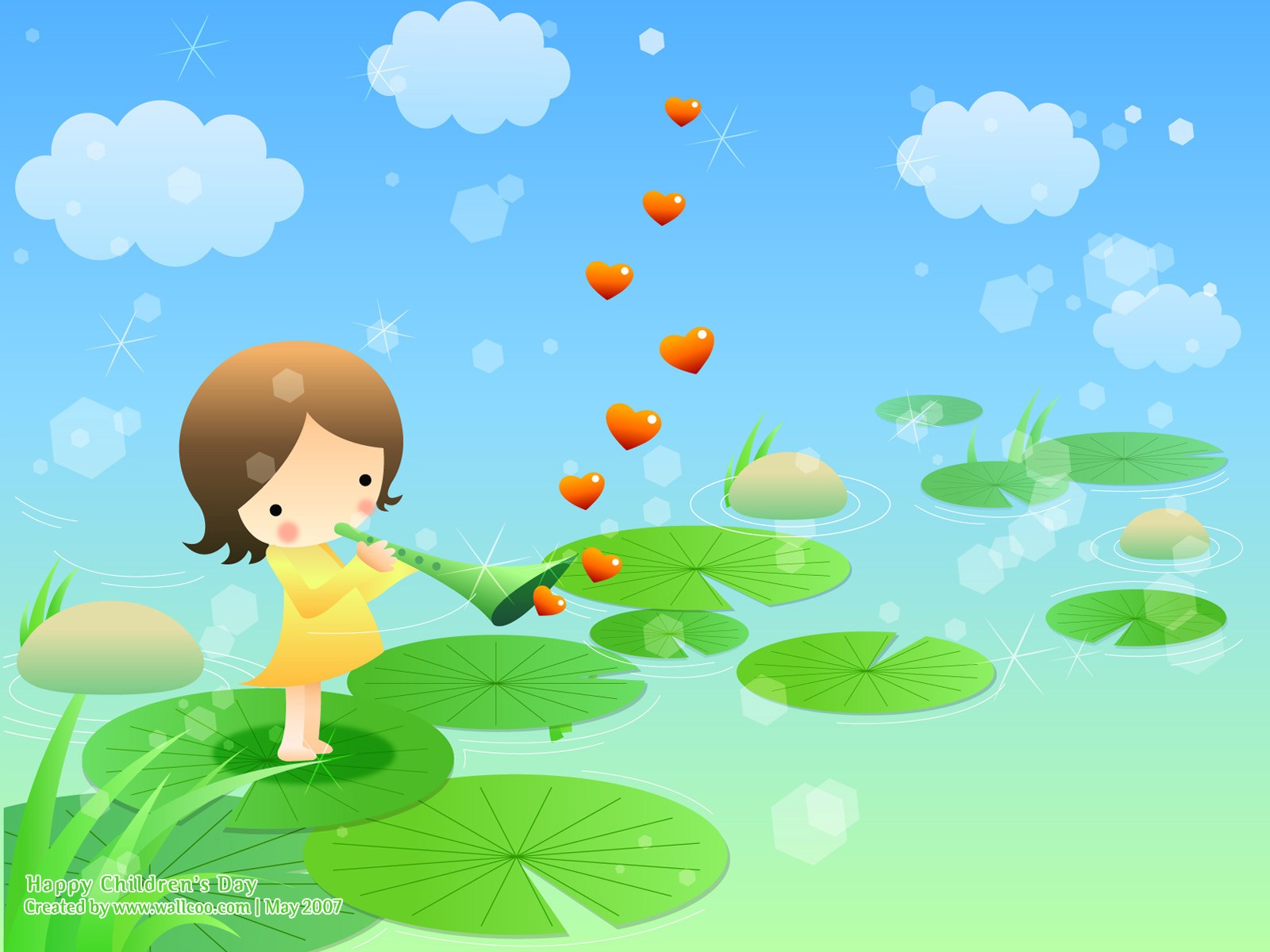 Текла река по берегам  волнистая, пушистая,Нарядная, игристая да такая чистая!
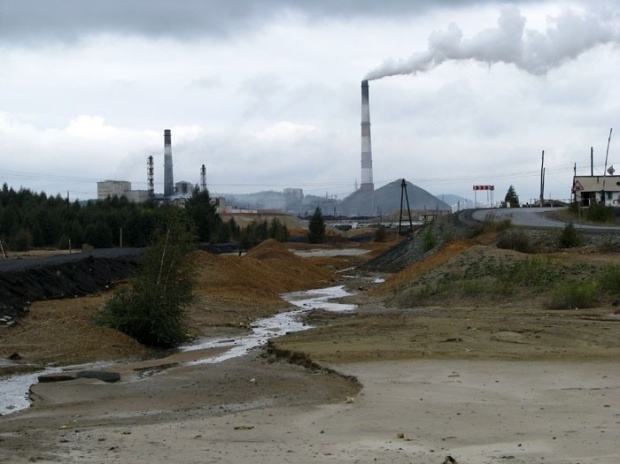 Но случилась вдруг беда, и  откуда, и когда?Вырос будто из земли на другом конце рекиОгромаднейший завод, триста труб один отвод.
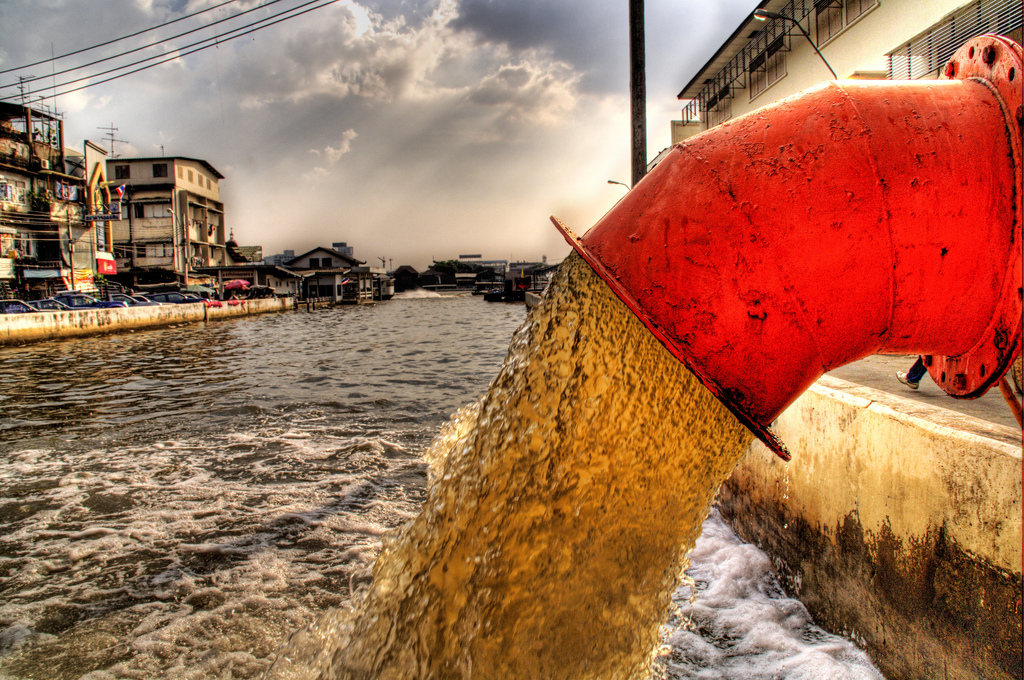 Начал речку загрязнять, а директор стал молчать.Что же люди теперь, не помогут бедной ей??
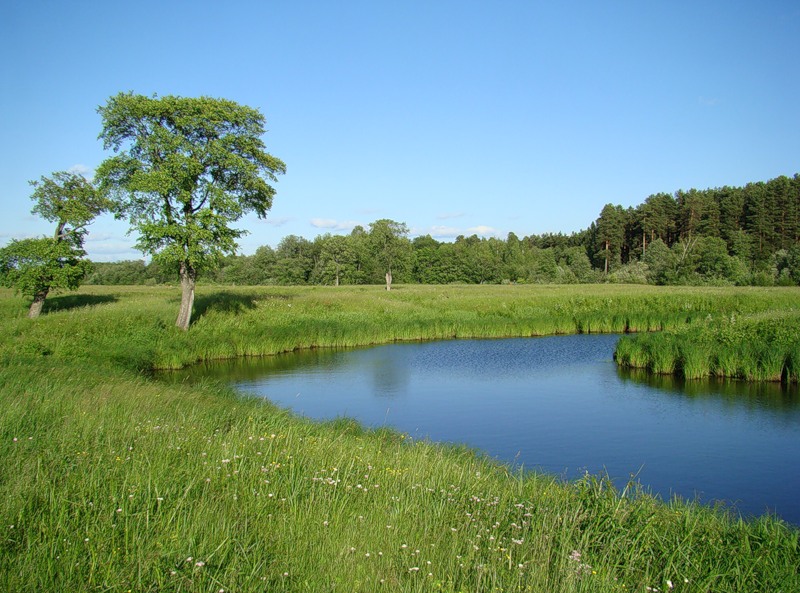 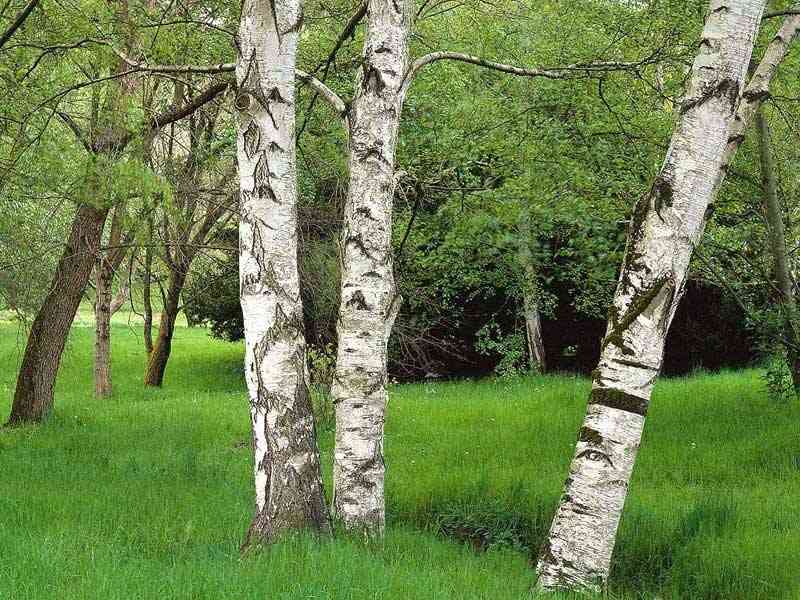 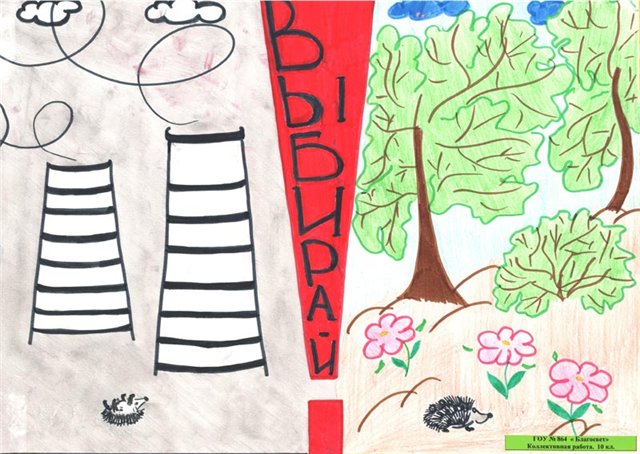 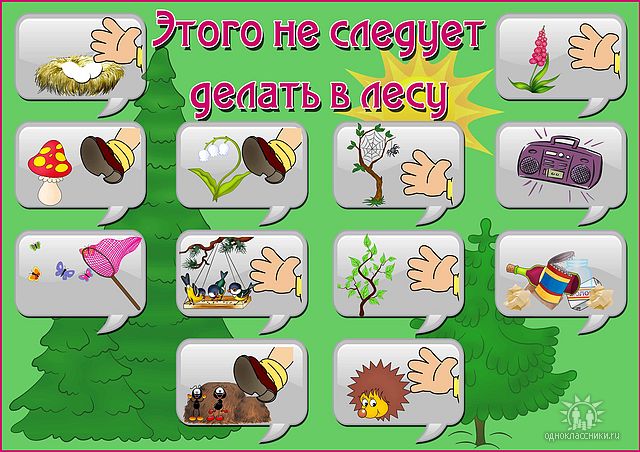 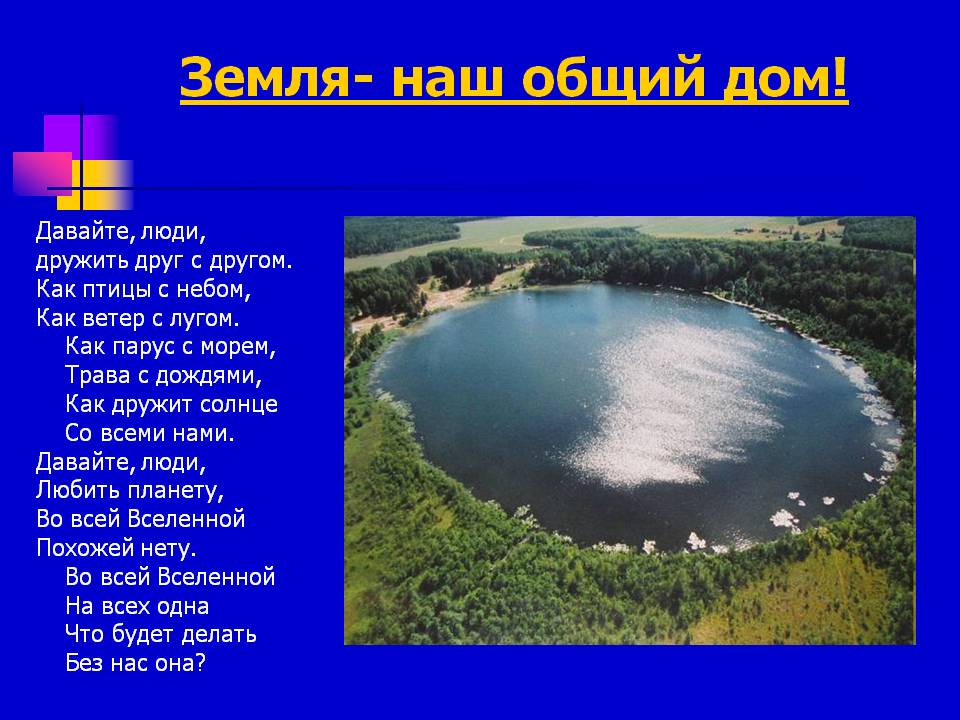 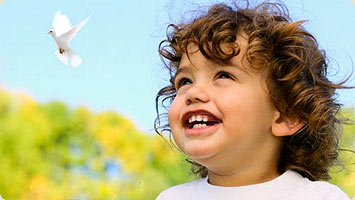 Спасибо за внимание!